Commissioning & Startup
Greg Kanteres
Eastman Chemical
July 28, 2016
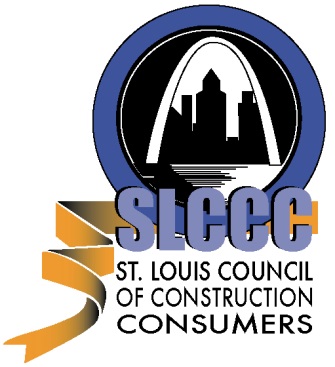 Agenda
Definition of Startup
CII Study of Commissioning & Startup
6 Research Objectives of RT312
16 Commissioning & Startup Critical Success Factors
3 Key Benchmarking Data Results of CII Studies
Innovative Commissioning Technologies
Other Handouts
Recommendations
Eastman Examples
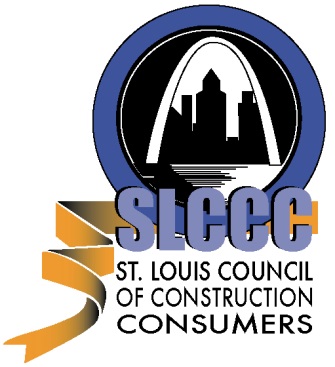 What is Startup?
Startup is defined as the transitional phase between plant construction completion and commercial operations. 
Startup encompasses all activities that bridge these two phases, including:
systems turnover, check-out of systems, commissioning of systems, introduction of feedstock, and performance testing.
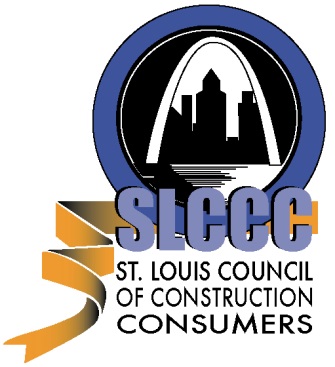 CII’s Study of Commissioning & Startup (CSU)
CII identified management approaches and new technologies that will enable successful commissioning and startup of capital projects.
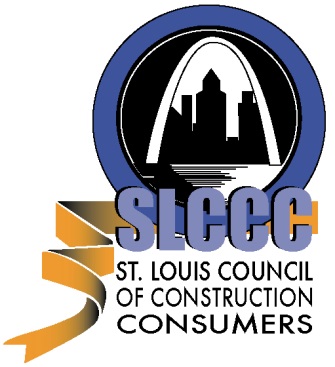 6 Research Objectives of RT 312
Broaden the understanding of key terms
Identify Critical Success Factors (CSFs) to use throughout execution of a project
Identify barriers to achieving CSFs
Study the relative contribution of CSFs
Show how CSFs link to the CSU model 
Identify innovative technologies to leverage CSU performance
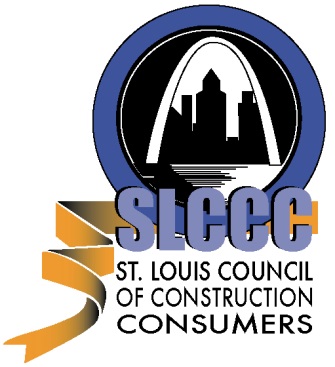 16 CSU Critical Success Factors – see handoutInitial List of 139 Potential Factors
CSU Value Recognition
Critical Interfaces on Brownfield Projects
Adequate Funding for CSU
Alignment - PM, Operations, CSU, Engineering & Construction
CSU Leadership Continuity
System Milestone Acceptance Criteria & Deliverables
CSU System Engineering during FEED
Recognition of CSU Sequence Drivers
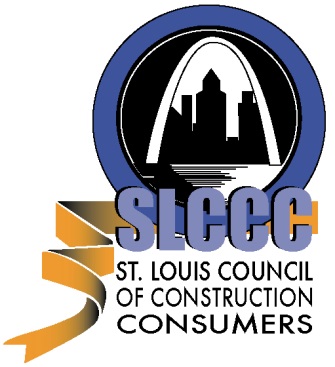 CSU Critical Success Factors (cont.)
Detailed CSU Execution Plan
Systems-focus in Detailed Design
CSU Check-sheets, Procedures and Tools
CSU Team Capability
Integrated Construction / CSU Schedule
Accurate As-built Information
Transition to Systems-based Management
Collaborative Approach to Construction - CSU Turnover
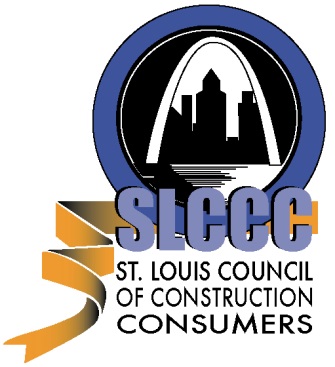 3 Key Benchmarking Data Results of Extensive CII Studies
Statistically significant correlation between project performance and implementation of CII’s Planning for Startup best practice. 
Owners’ projects with high use of Planning for Startup came in 1.7 percent under budget and averaged just 1.1 percent schedule growth; while projects with low implementation of Planning for Startup averaged 5.7 percent cost growth and 9.0 percent schedule growth.
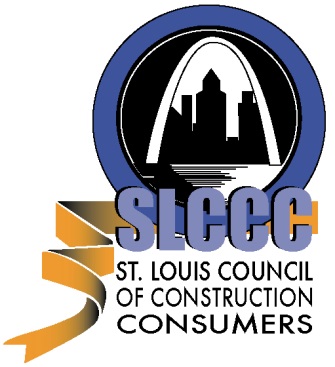 Benchmarking Data Results of Extensive CII Studies
Contractors with high levels of implementation of Planning for Startup experienced a 3.4 percent cost underrun, compared to 6.9 percent cost growth on projects with low use of the best practice (CII 2010).
Increased levels of modularization led to reductions in commissioning cost and schedule, and led to overall startup success (CII 2012).
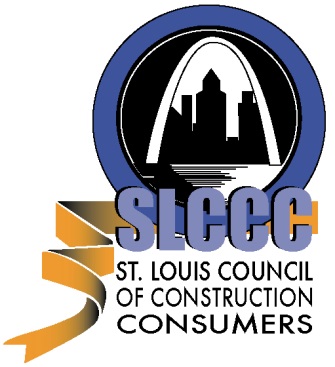 Innovative Commissioning Technologies – see handout
Smart P&IDs
BIM Design Models / 3D Models
Asset Data Management/ Wireless Instrumentation
Simulation-based Virtual Commissioning & Operator Training
Completion Management System
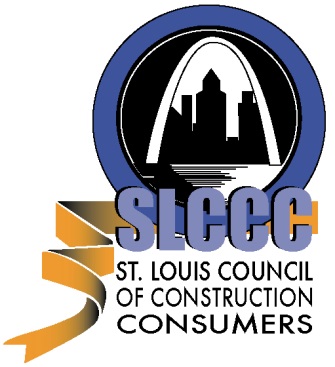 Handouts
CSF Implementation Timing
CSU Critical Success Factor Checklist
Pre-commissioning versus Commissioning
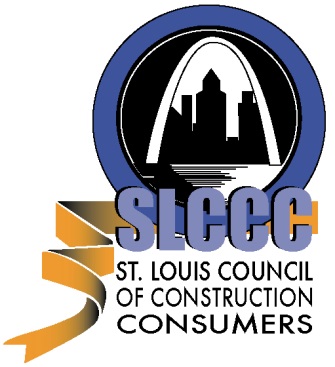 Recommendations
Ensure that the importance of CSU is widely recognized among  all key project participants and that greater focus is applied to its successful pursuit.
Work diligently and collaboratively to achieve as many of the critical success factors as feasible, ensuring their initiation and integration into other project processes early in the project’s planning and design phases.
Aggressively seek out lessons learned from past CSU failures and share these broadly among project and CSU managers.